CR
Main Magnetic Elements
STATUS
Alexandr Starostenko
November 2021
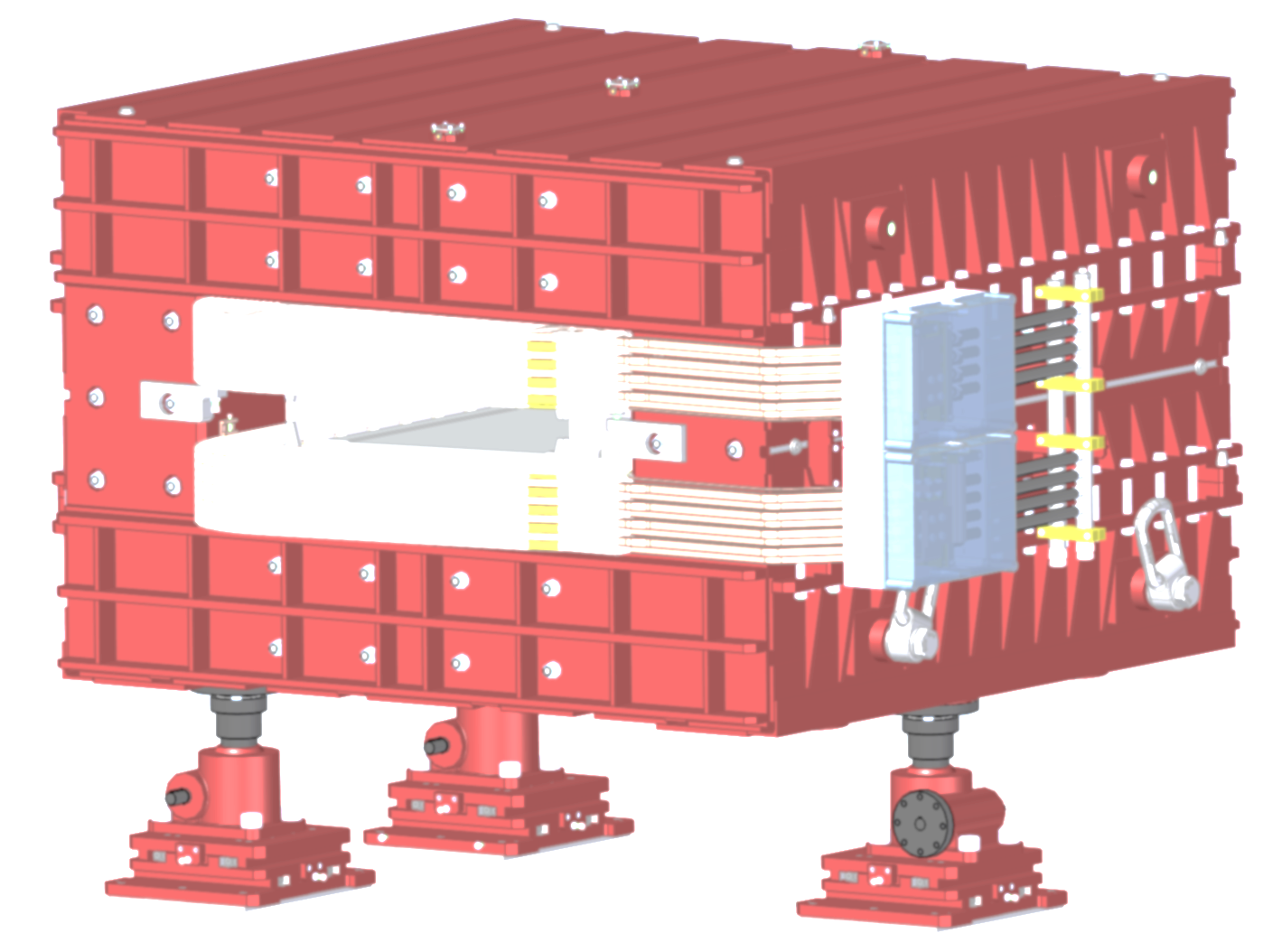 CR dipole
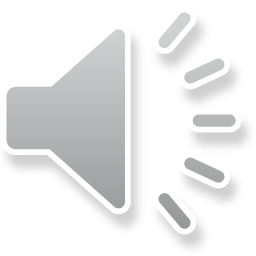 Assembled Dipole on the MMS
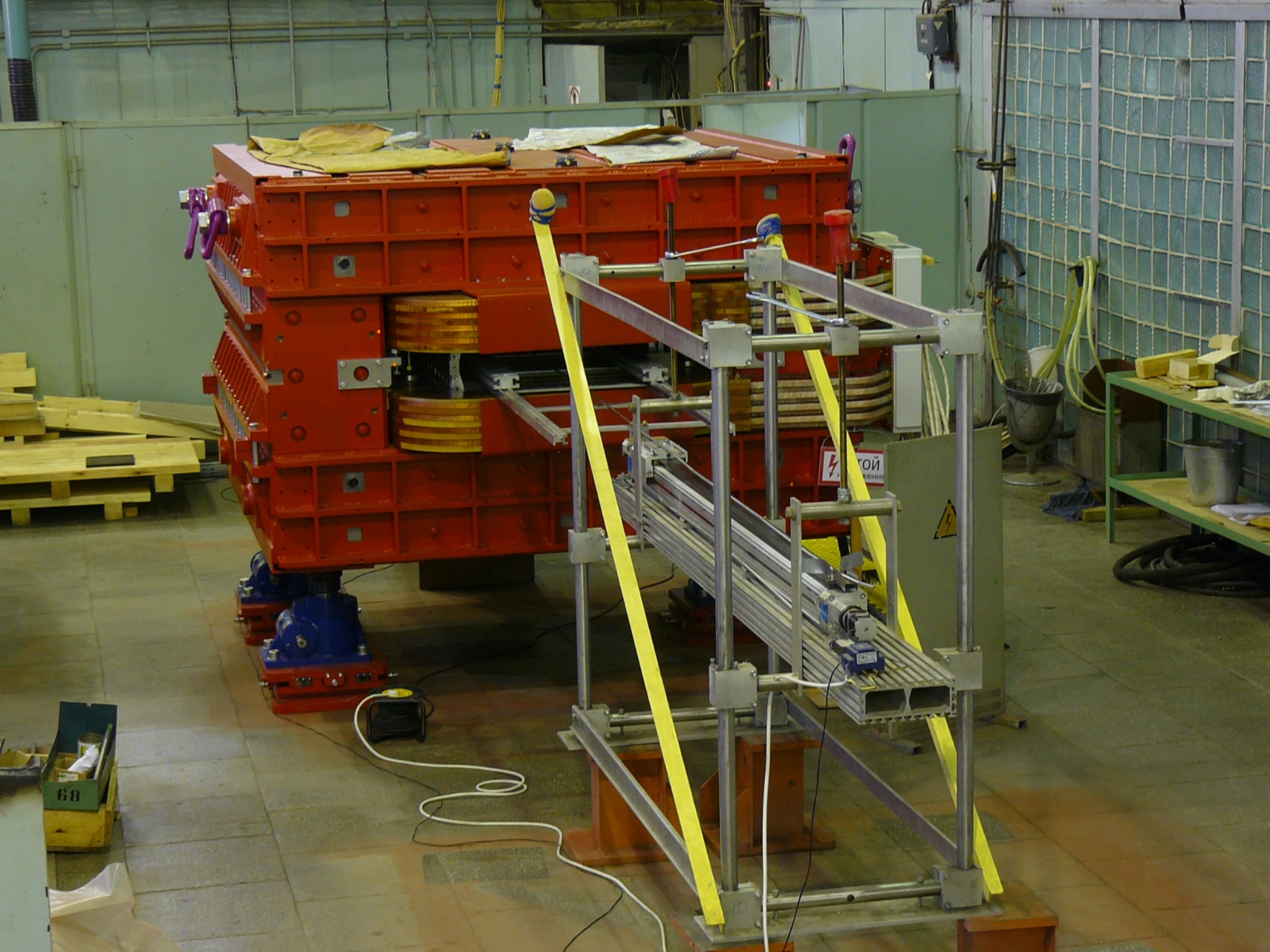 Magnetic measurements results
Magnetic measurements results
Magnetic measurements results
Magnetic measurements results
Magnetic measurements results
CR 
quadrupoles
 and
sextupoles
Wide quadrupole stamp under assembling
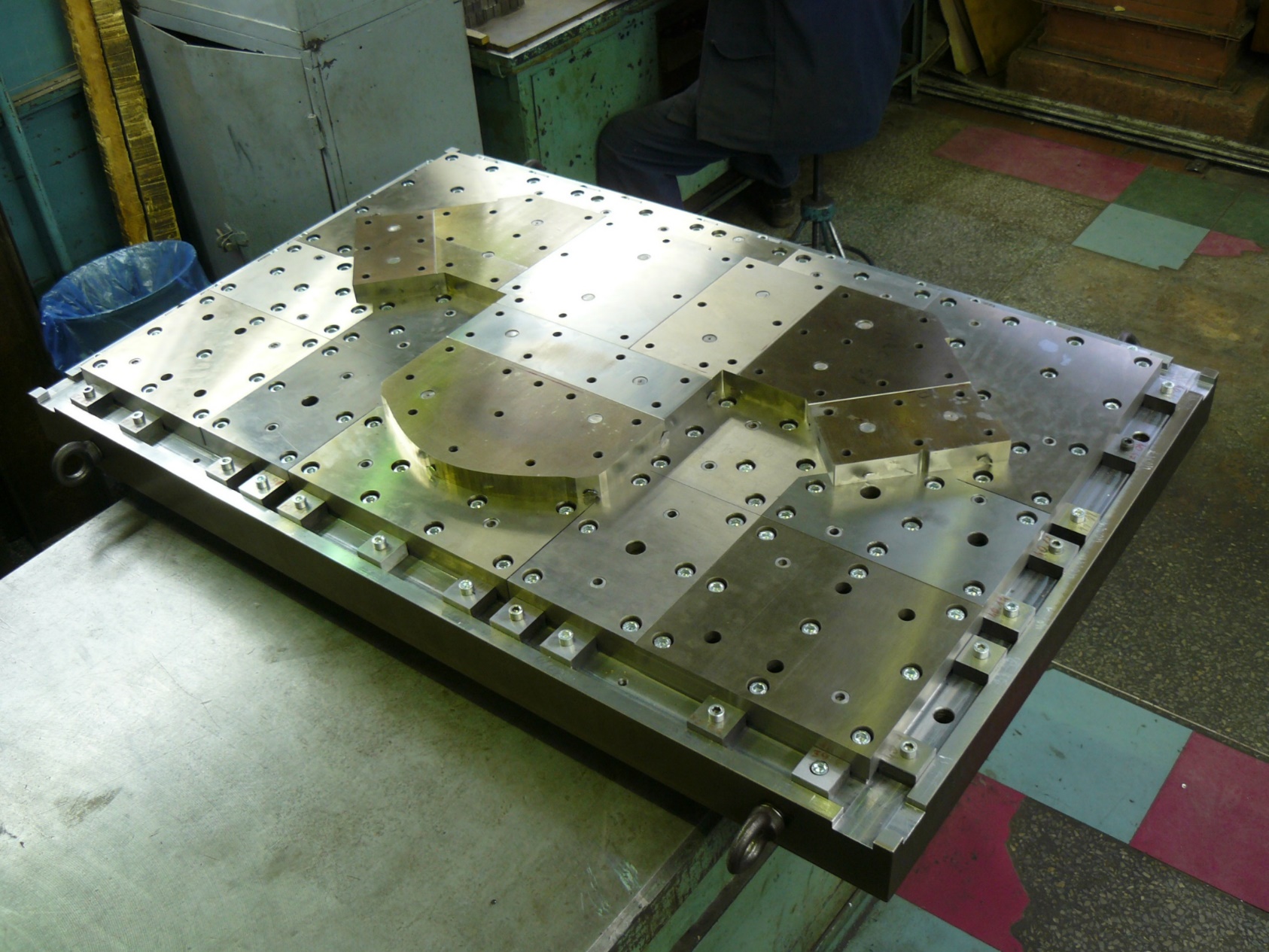 Narrow quadrupole lamina.
Stacking tool under construction…
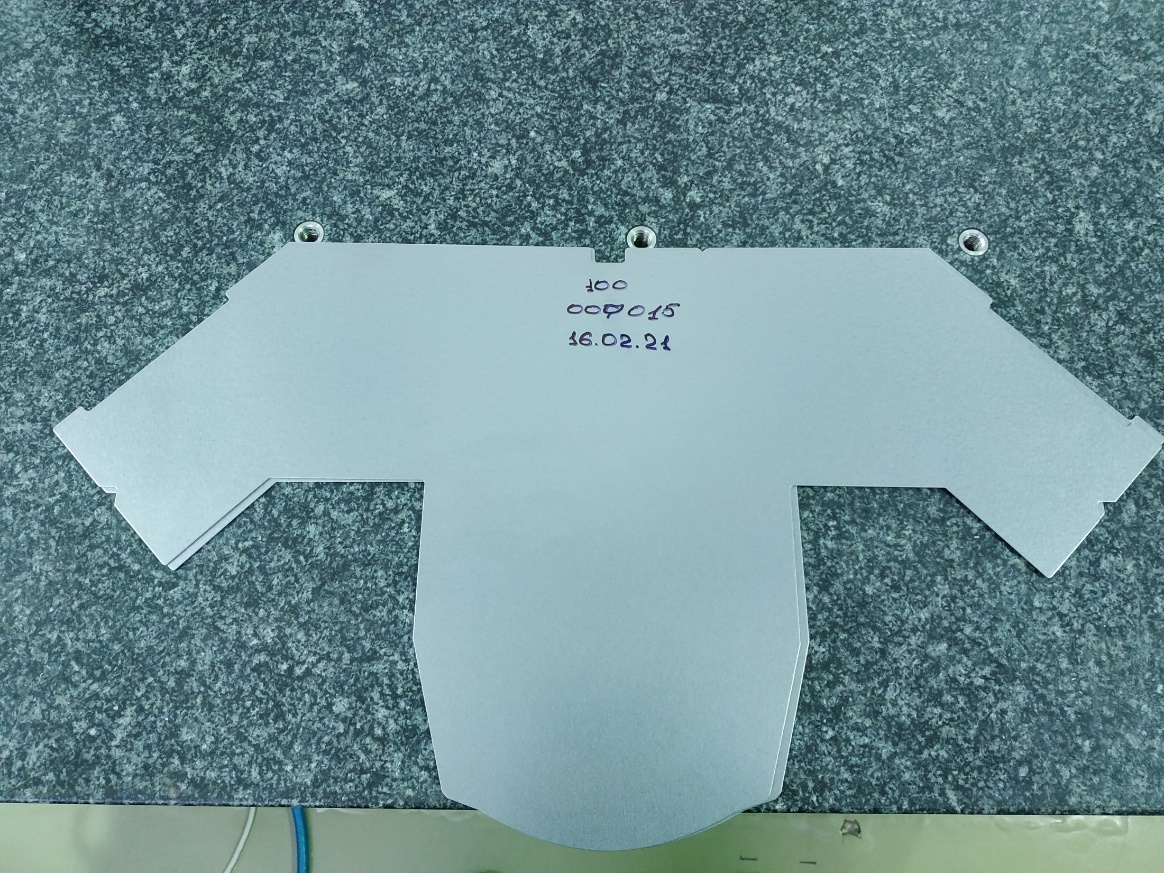 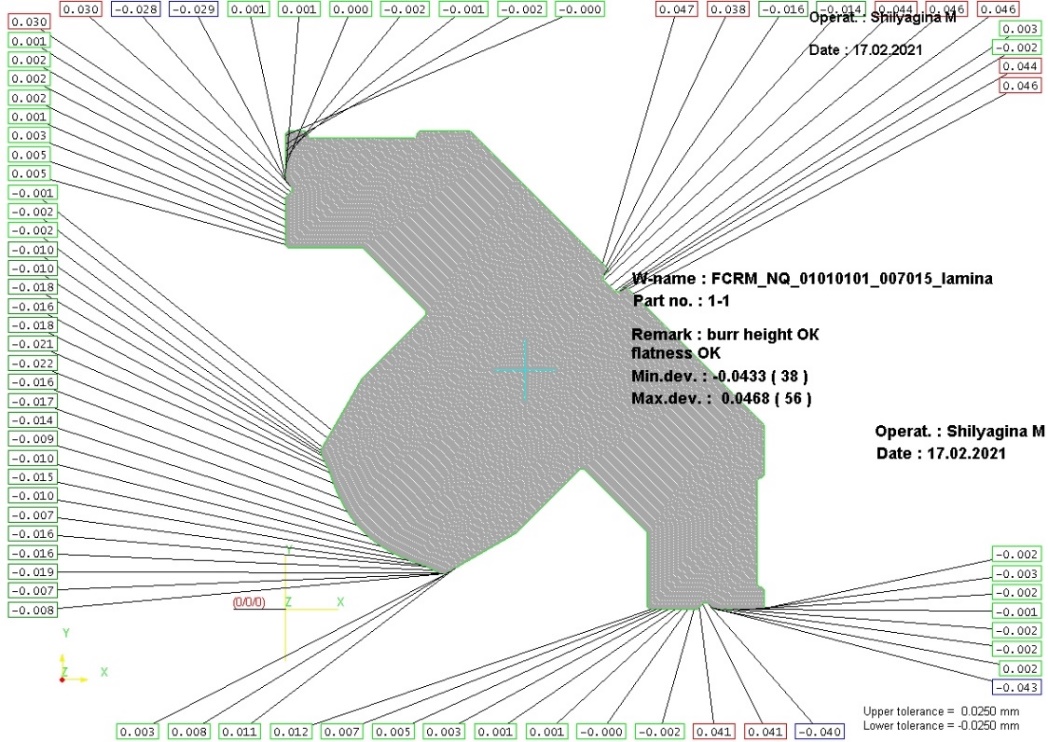 Ready Sextupole parts.
First Sextupole in work…
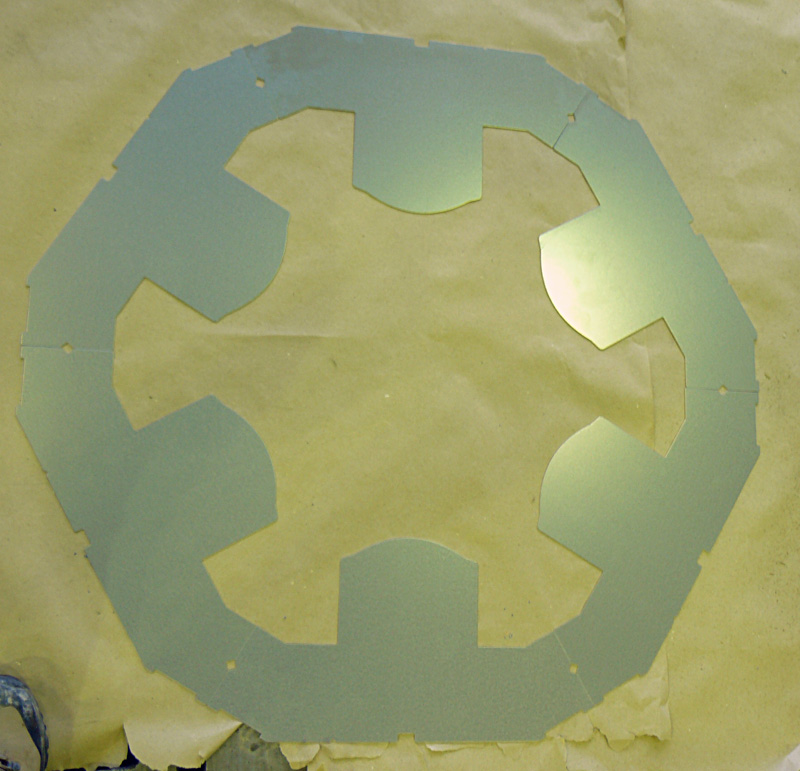 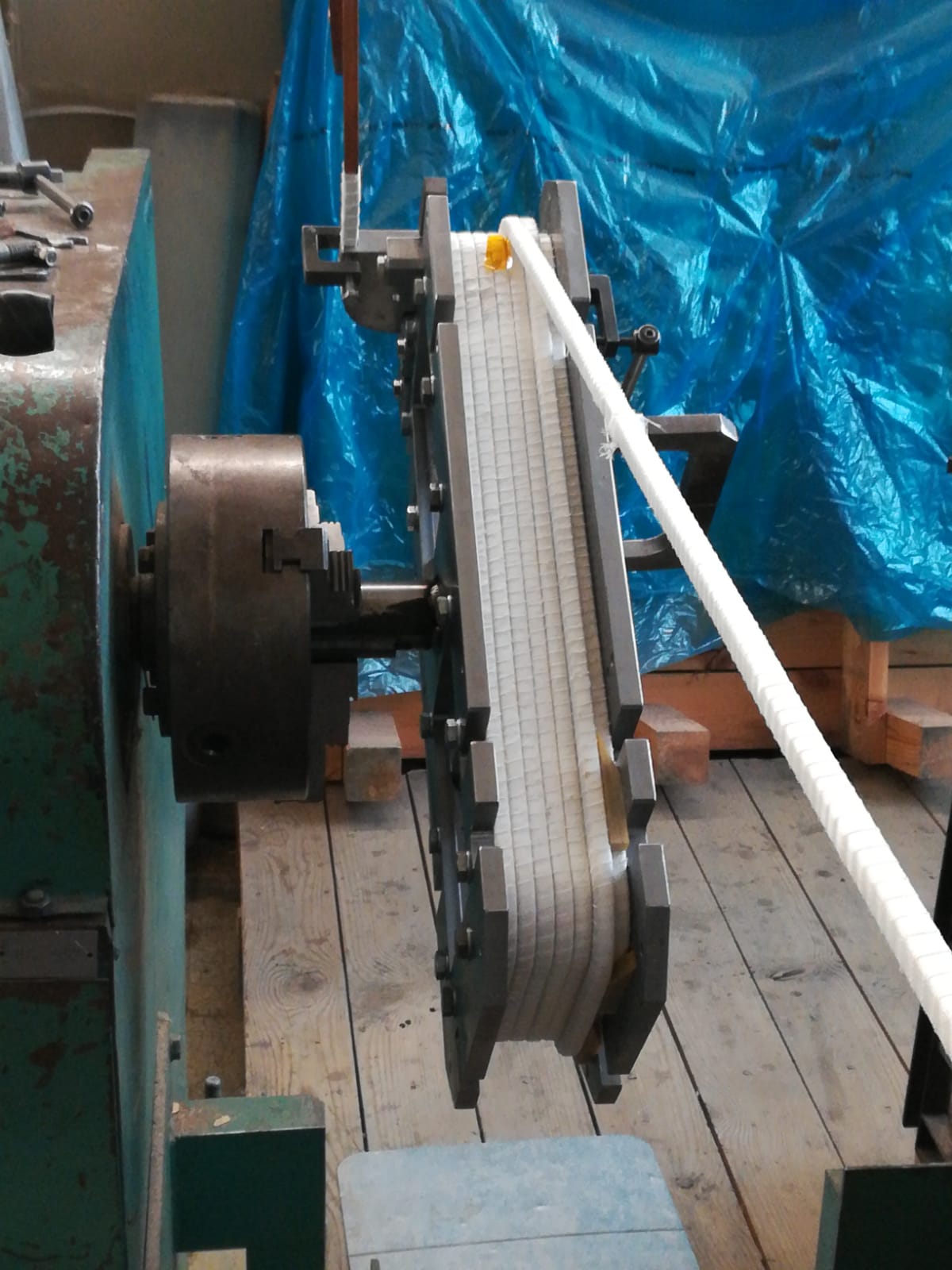 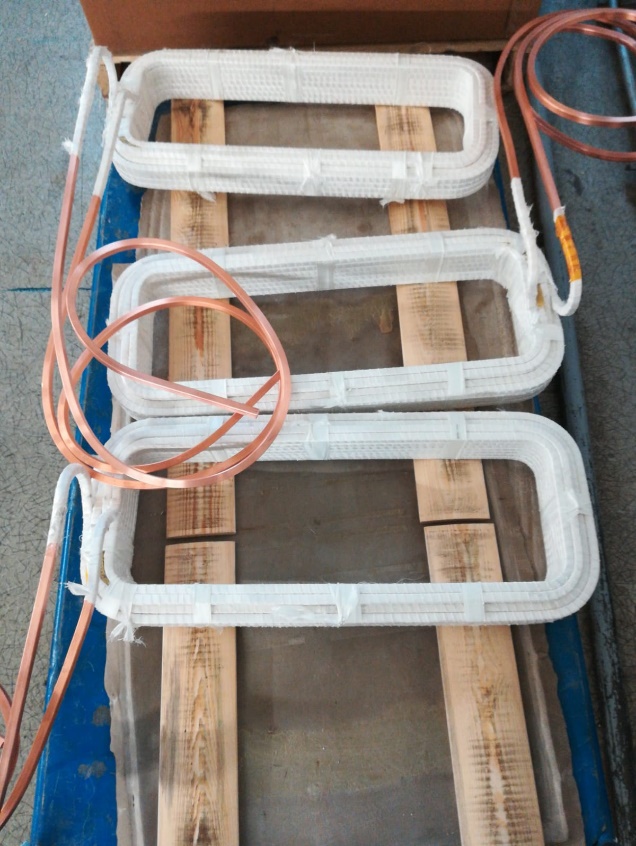 Thanks!